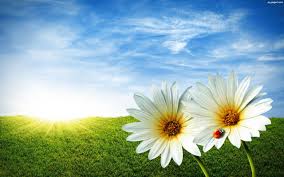 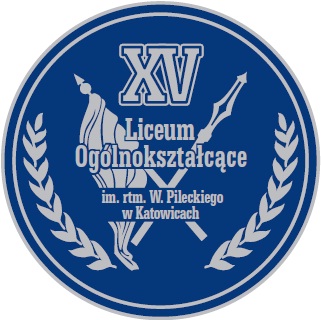 energia słoneczna
Instalacja solarna
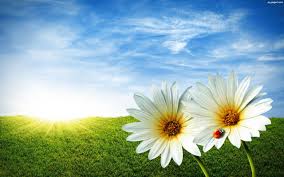 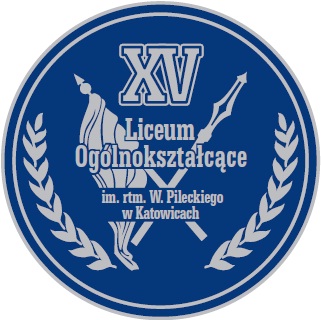 Budowa instalacji solarnej
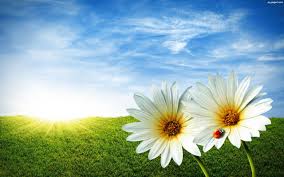 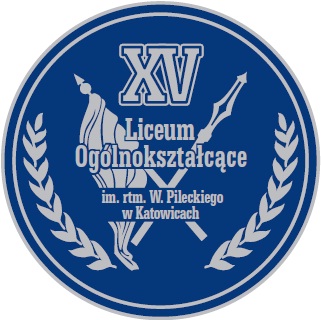 Budowa
Podstawowe elementy instalacji solarnej to:

    Kolektory słoneczne, w których energia słoneczna zamieniana jest na ciepło,
    Zespół pompowy w którego skład wchodzi pompa obiegowa, odpowiadająca za cyrkulację glikolu w instalacji (transport ciepła od kolektorów do zasobnika CWU),
    Regulator solarny (sterownik), który włącza pompę, kiedy temperatura glikolu jest wyższa niż temperatura wody w zasobniku CWU,
    Zasobnik CWU (zasobnik solarny) w którym następuje odbiór ciepła od glikolu        i przekazanie go zimnej wodzie; jego zadaniem jest także magazynowanie ciepłej wody, aby jednorazowo było możliwe jej większe zużycie,
    Rezerwowe źródło ogrzewania – bardziej szczegółowy opis powyżej; bardzo często jest to kocioł grzewczy centralnego ogrzewania,
    Armatura wody użytkowej – wszelkie zawory, rury miedziane, złącza instalacji itp.
    Zabezpieczenie instalacji solarnej chroniące instalację przed przegrzaniem; w jej skład wchodzi m.in. naczynie przeponowe (wzbiorcze) przyjmujące nadmiar rozszerzającej się cieczy solarnej oraz zawór bezpieczeństwa który w przypadku całkowitego przegrzania kolektorów uwalnia ciecz solarną z obiegu.
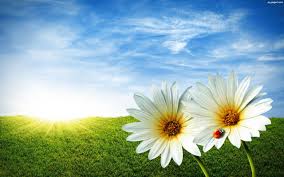 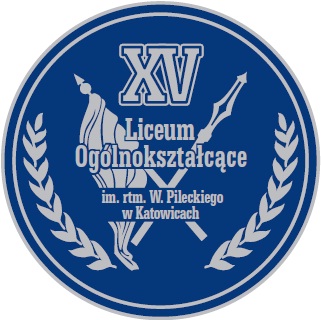 Działanie
Po pierwsze – ujarzmienie pierwotnej energii słonecznej
Energia słoneczna należy do tzw. energii pierwotnej. Jednym ze sposobów jej konwersji (czyli przemiany) na energię użyteczną, którą możemy bezpośrednio wykorzystać    w naszych domach, jest konwersja fototermiczna. Zasada działania kolektorów słonecznych opiera się właśnie o konwersję fototermiczną aktywną, czyli                   o przemianę energii promieniowania słonecznego w ciepło. Konwersja ta jest aktywna, ponieważ do transportu energii potrzebne są dodatkowe pompy obiegowe. Promieniowanie słoneczne absorbowane (pochłaniane) jest przez kolektor słoneczny, a konkretnie ciemny absorber będący jego częścią. Następnie absorber przekazuje ciepło miedzianym rurkom, w których przepływa czynnik grzewczy – glikol. Na schemacie proces zachodzi w miejscu oznaczonym numerem 1. Zobacz też: zasada działania kolektora płaskiego i próżniowego.
Obieg solarny
Glikol transportowany jest przewodami rurowymi do zasobnika ciepłej wody użytkowej (numer 2 na schemacie). Pamiętajmy o podstawowej kwestii – glikol nie miesza się z wodą znajdującą się w zasobniku. Przepływa on jedynie przez wężownicę, która ma styczność z wodą w zasobniku. Wężownica nie jest prostą rurką, lecz zwinięta jest na kształt spirali, dzięki czemu możliwa jest większa powierzchnia wymiany ciepła. Następnie ciepło glikolu oddawane jest zimnej wodzie na zasadzie przewodzenia. Zimny glikol, pompowany jest przez pompę solarną z powrotem do kolektorów słonecznych (numer 3 na schemacie), gdzie cały proces się powtarza.
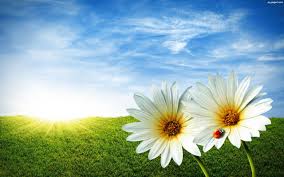 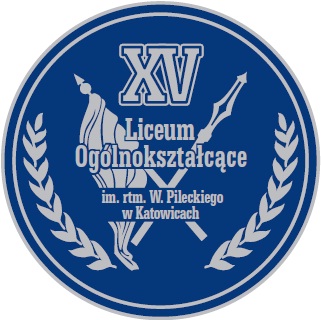 Działanie-cd
Obieg ciepłej wody użytkowej (CWU)

Wężownica celowo znajduje się na dole zasobnika. Ciepło z kolektorów ogrzewa zimną wodę, dostarczaną z sieci wodociągowej, która robi się coraz cieplejsza, a dzięki temu – lżejsza. Zimna woda, na zasadzie zjawiska konwekcji unosi się do góry zasobnika, gdzie znajduje się instalacja rur ciepłej wody użytkowej. Ostatecznie podgrzaną wodę możemy wykorzystać do mycia albo zmywania naczyń.
Rezerwowe źródło ciepła dla CWU
Kolektory słoneczne w naszej szerokości geograficznej nie są w stanie pokryć całkowitego zapotrzebowania na energię do przygotowania ciepłej wody użytkowej. Średniorocznie zapewniają około 60% wymaganego ciepła, a latem nawet do 100%. Nieregularność dostaw oraz sezonowość sprawiają, że kolektory wymagają współpracy drugiego źródła ciepła. Może to być przykładowo kocioł gazowy albo olejowy, grzałka elektryczna albo pompa ciepła, która stanowić będzie główne źródło ciepła do ogrzewania domu i źródło dogrzewające dla CWU w przypadku, gdy ilość energii z kolektora nie wystarcza do jej podgrzania. Taki system grzewczy, złożony z dwóch różnych źródeł ciepła nosi nazwę biwalentnego i wyposażony jest w specjalne regulatory, które sterują pracą pomp oraz urządzeń grzewczych.
Ciepło wytworzone w rezerwowym źródle ciepła dostarczane jest wężownicą do zasobnika CWU, gdzie oddawane jest wodzie na podobnej zasadzie, jak opisana wcześniej (opis obiegu CWU).
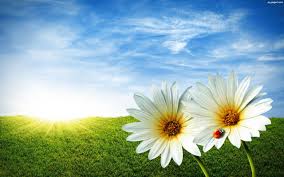 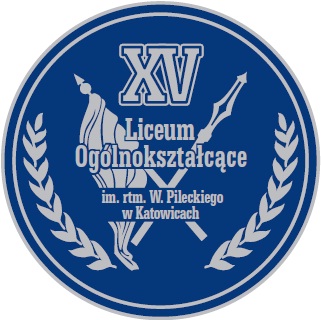 Opłacalność
W naszej szerokości geograficznej, gdzie w słoneczne dni dociera do ziemi promieniowanie o mocy około 1000 W/m2 (dla porównania w słonecznej Hiszpanii – 1500 W/m2), kolektory słoneczne mogą służyć głównie do przygotowania ciepłej wody użytkowej (CWU), czyli wody, którą używamy do kąpieli. Przykładowo: 4-5 osobowa rodzina, wyposażając swój dom w instalację solarną złożoną z kolektorów płaskich, może liczyć na pokrycie w lecie nawet do 100% kosztów ogrzewania CWU. W okresie jesienno-zimowym, gdy promieniowanie słoneczne jest mniejsze, konieczne będzie zastosowanie drugiego źródła ciepła, np. kotła gazowego albo pompy ciepła. Rocznie, dzięki zastosowaniu kolektorów słonecznych, można zaoszczędzić nawet do 50-60% całkowitych kosztów ogrzewania CWU.
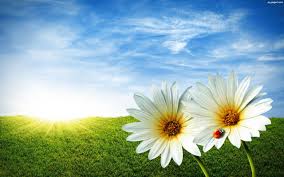 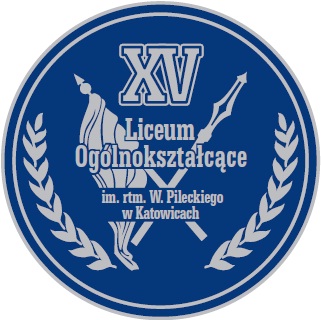 Opłacalność
Zwrot z inwestycji w kolektory słoneczne
W naszych warunkach geograficznych okres zwrotu inwestycji w kolektory słoneczne wynosi od kilku do kilkunastu lat i uzależniony jest przede wszystkim od ilości ciepłej wody zużywanej w obiekcie. Na korzyść solarów przemawiają niskie koszty eksploatacyjne. Nie trzeba kupować paliwa, a jedynymi kosztami, jakie musimy ponieść, jest cena energii elektrycznej napędzającej pompę obiegową układu solarnego (około 40 zł/rok) oraz koszty związane z wymianą cieczy solarnej w wysokości 200-300 zł (wymianę należy przeprowadzać średnio co 5-6 lat).
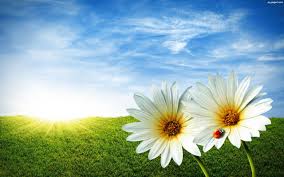 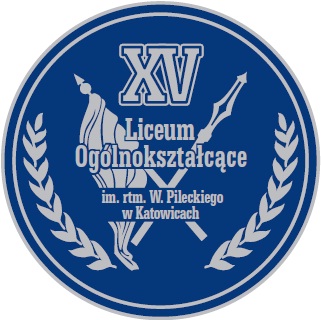 Koszty
Ile to kosztuje ?

Cena kolektorów słonecznych z dotacją
Zestaw kolektorów płaskich
dla 2-4 osób 	7 562 zł
dla 3-5 osób 	7 776 zł
dla 4-6 osób 	9 174 zł
dla 5-8 osób 	9 939 zł
 Orientacyjne ceny brutto za zestaw kolektorów słonecznych wraz z usługą montażu, uwzględniające dofinansowanie z Narodowego Funduszu Ochrony Środowiska i Gospodarki Wodnej.
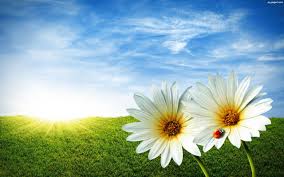 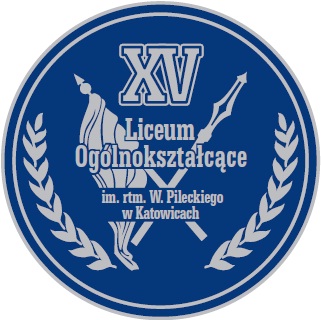 Dotacje na kolektory słoneczne
Osoby zainteresowane instalacją kolektorów słonecznych mogą ubiegać się o różne rodzaje wsparcia (45% dofinansowanie z NFOŚiGW lub preferencyjne kredyty bankowe), co czyni inwestycję jeszcze bardziej opłacalną i w znacznym stopniu skraca czas zwrotu z inwestycji.
Dla kogo dotacja ? 
Program dopłat Narodowego Funduszu Ochrony Środowiska i Gospodarki Wodnej na zakup i montaż kolektorów słonecznych skierowany jest do wspólnot mieszkaniowych i osób fizycznych posiadających prawo do dysponowania jednorodzinnym lub wielorodzinnym budynkiem mieszkalnym, który nie może być podłączony do miejskiej sieci cieplnej.
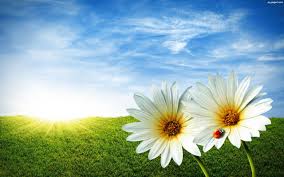 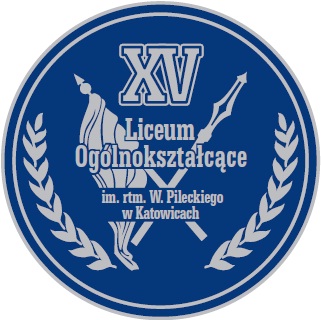 Fotowoltaika
fotowoltaika (PV) polega na bezpośrednim przetwarzaniu promieniowania słonecznego w energię elektryczną w ogniwie zbudowanym w oparciu o krzem. Pojedyncze ogniwo produkuje maksymalnie do 2 W energii elektrycznej. Aby uzyskać większe napięcie czy moc pojedyncze ogniwa łączy się odpowiednio szeregowo lub równolegle. Tak powstają panele fotowoltaiczne. Urządzenia fotowoltaiczne charakteryzuje trwałość, prostota konstrukcji oraz obsługi. Zaletą ogniw fotowoltaicznych jest to, iż mogą być budowane jako niezależne systemy o mocach od kilku mikrowatów do megawatów. Pozwala to na zastosowanie ogniw w każdych warunkach, np. na nieużytkach rolnych, terenach poindustrialnych, jak również można urządzenia zintegrować z obiektami architektonicznymi (np. dachy, elewacje budynków). Panele fotowoltaiczne są bezpieczne dla środowiska, nie emitują hałasu oraz zanieczyszczeń.
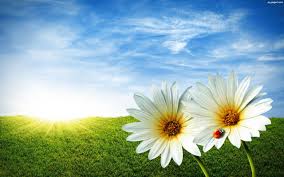 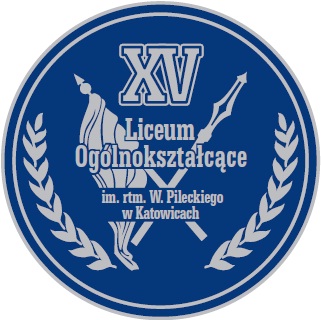 Przykładowe zastosowania fotowoltaiki:
    tablice ogłoszeniowe, sygnalizacja drogowa,
    systemy zasilania awaryjnego,
    maszyny drobnego handlu (np. parkomaty, automaty z napojami),
    urządzenia monitoringu środowiska,
    zasilanie jachtów, przyczep kampingowych,
    odległe miejsca zasilania (np. schroniska, przepompownie wody, przekaźniki telekomunikacyjne),
    małe lokalne elektrownie słoneczne oraz farmy słoneczne np. na budynkach.
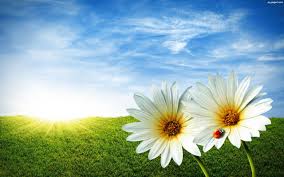 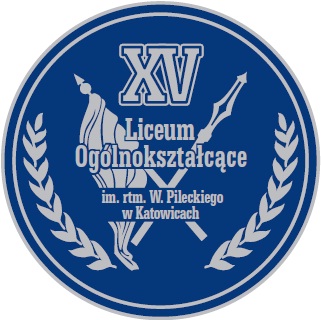 Nasłonecznienie Europy
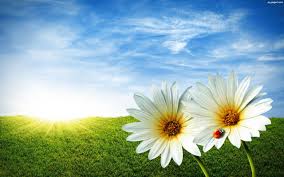 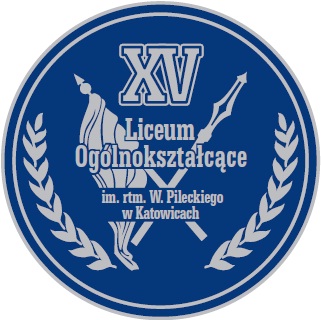 Opłacalność
Założenia:
    Koszt instalacji 65600 zł
    Moc instalacji 10 kW
    Alternatywne oprocentowanie lokaty 5 %
    Roczne zużycie energii  przez budynek 2000 kWh
    Wskaźnik produktywności energii z instalacji 950 kWh/kW
    Wskaźnik rocznego spadku mocy instalacji 0,8 %
    Wzrost cen energii elektrycznej 7 %
    Cena energii elektrycznej 0,6 zł/kWh
    Taryfa sprzedaży energii 1,3 zł/kWh
Dla tak przyjętych założeń z uwzględnieniem utraty odsetek od zainwestowanego w instalację fotowoltaiczną kapitału w przeciągu 15 lat instalacja wygeneruje łącznie 128 000 zł czyli zainwestowany kapitał zostanie w ciągu 15 lat podwojony.
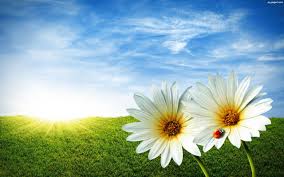 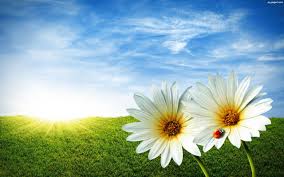 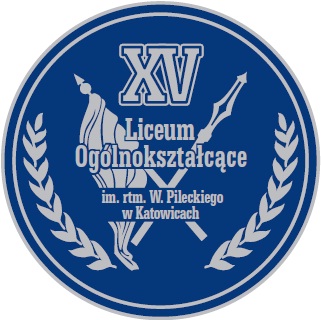 statystyki sprzedaży instalacji słonecznych
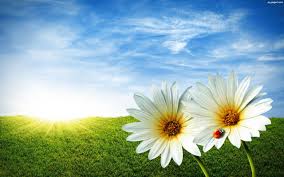 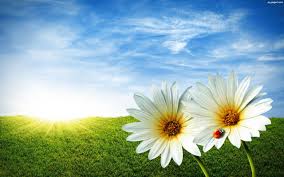 Jednostki energii
Jednostką energii w układzie SI jest dżul (1J).
Inne jednostki:
kilogramometr (kGm) 1 J = 0,10197 kgfm.
kilowatogodzina (kWh) 1 kWh = 1*1000*W*60*60*s = 3 600 000 Ws = 3 600 000 J 
kaloria (cal) 1 cal = 4,1868 J
elektronowolt (eV) 1 eV = 1 e · 1 V = 1,602 176 565(35) × 10-19 J[
erg1 erg = 10-7 J
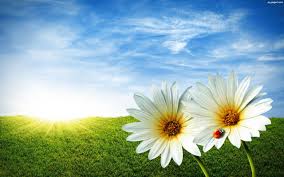 Jednostki mocy
Jednostką mocy w układzie SI jest wat (W). Moc jest równa 1 wat, jeśli praca 1 dżula wykonywana jest w czasie 1 sekundy.
Często używane wielokrotności:
1 mW = 0,001 W /miliwat/ 1 kW = 1000 W /kilowat/ 1 MW = 1000000 W  /megawat/ 1GW=109 W /gigawat/1TW=1012 W /terawat/
Pozaukładowe jednostki mocy:
erg na sekundę
kilogramometr na sekundę
koń mechaniczny (KM)
koń parowy (HP)
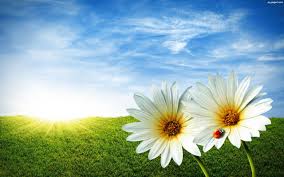 Źródła:
http://www.cres.gr/trans-solar/downloads/poland_Transsolar_final_PL.pdf
ChrońmyKlimat.pl
www.stat.gov.pl/gus/5840_3680_PLK_HTML.htm
www.fotowoltaika.eu.
http://www.ecoside.pl
http://www.poradnik.sunage.pl/
www.google.pl